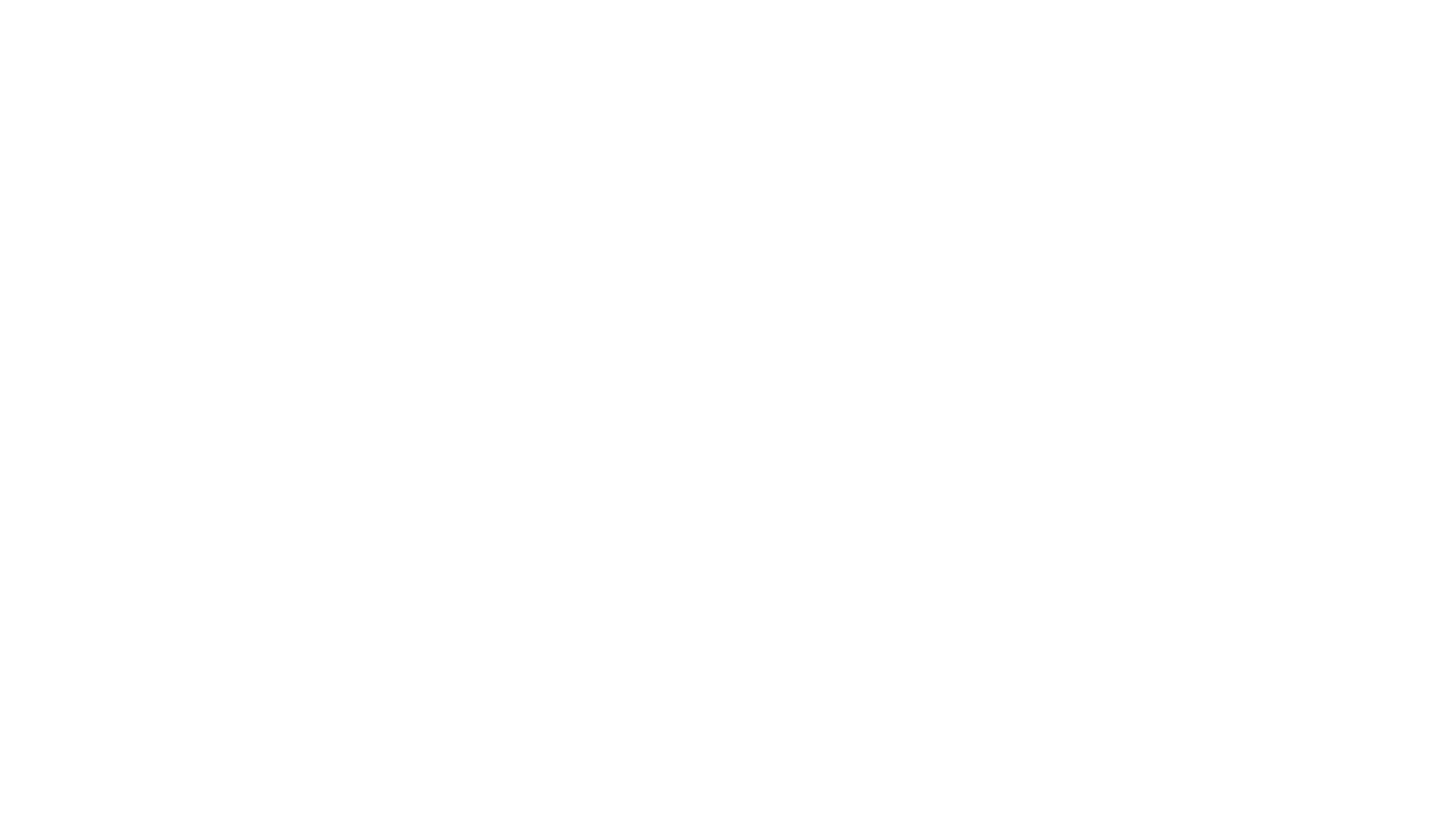 PROJET ACADEMIQUE2023/2024Liaison collège/LP en Physique-Chimie
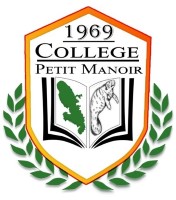 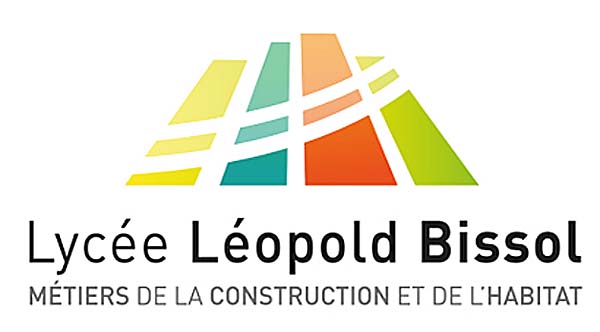 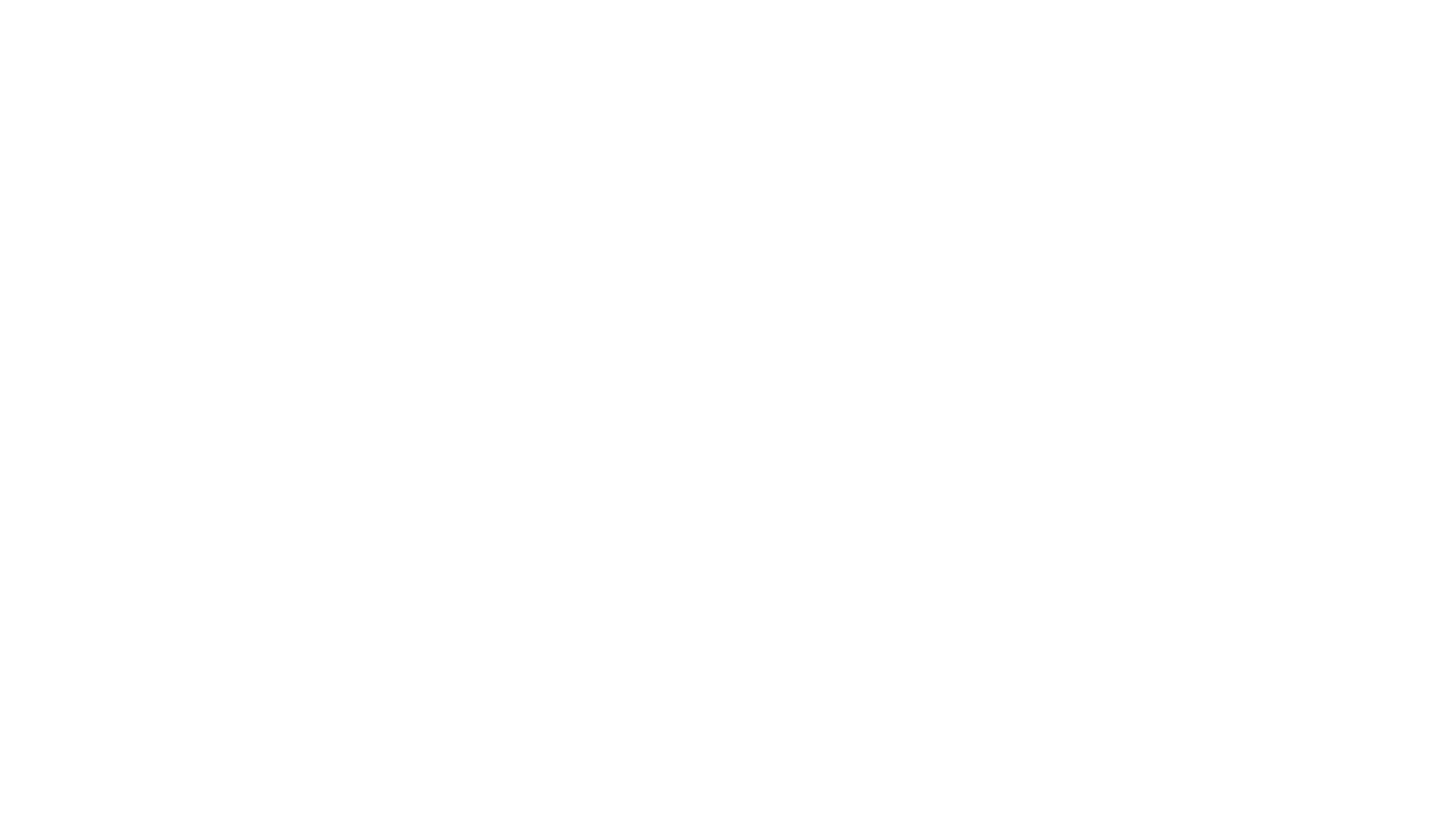 Objectifs
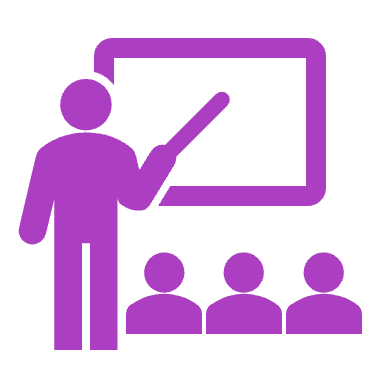 Placer la pédagogie au service de la réussite des élèves
Assurer la continuité des apprentissages
Permettre la fluidité des parcours
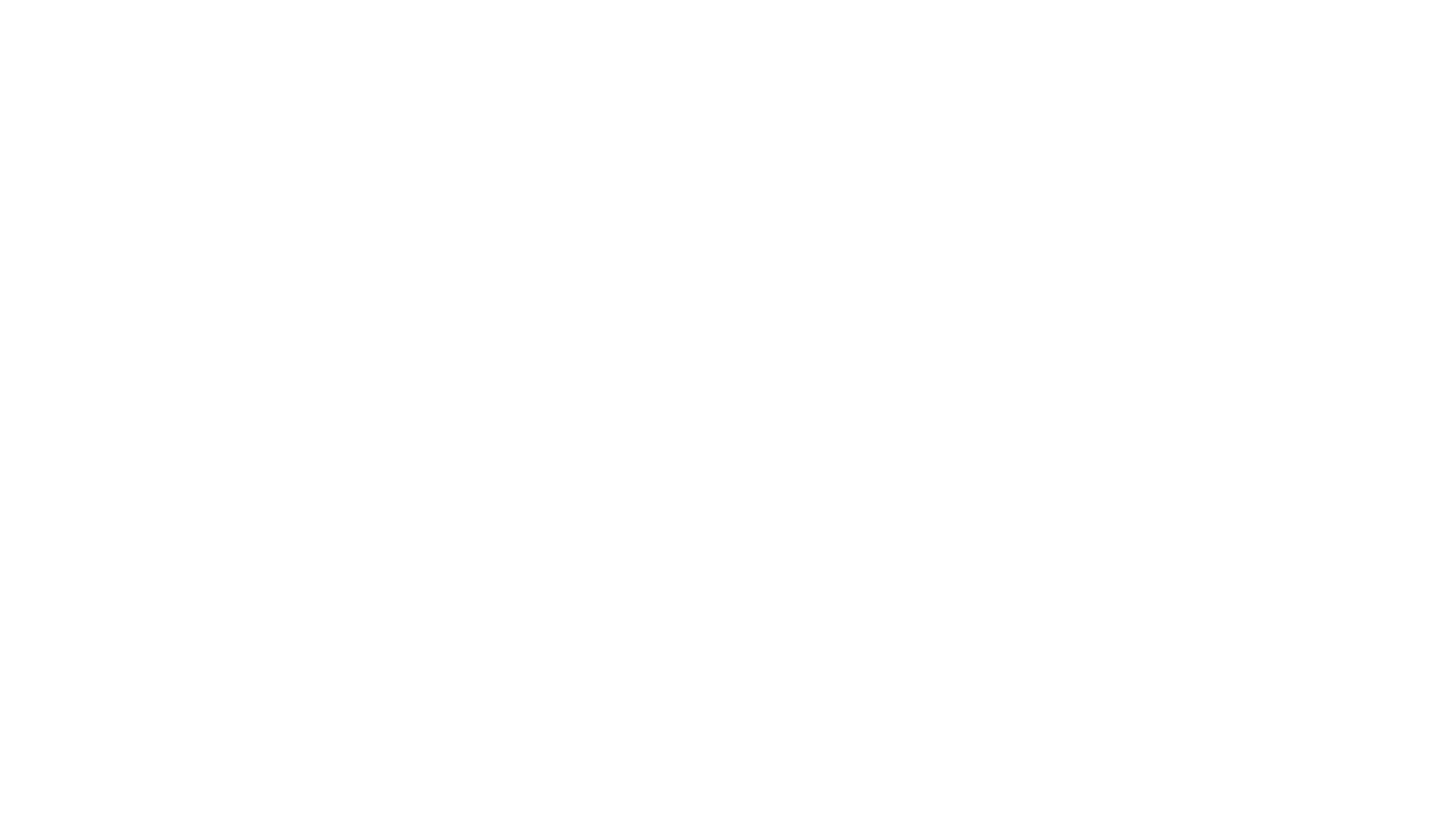 sommaire
Présentation des classes et des établissements
Le collège Petit manoir accueille 400 élèves de la 6ème à la 3ème.
Le lycée professionnel Léopold Bissol accueille 400 élèves de la 3ème prépa métiers au BTS avec des profils variés (allophones, ULIS, apprentissage, micro-lycée,…).
120 élèves répartis dans 5 classes de 3ème :
3ème 1 – 24 élèves*
3ème 2 – 25 élèves
3ème 3 – 22 élèves 
3ème 4 – 23 élèves
3ème 5 – 26 élèves
87 élèves répartis dans 4 classes de 2ndes Bac Pro :
2nde AMA (Métiers de l’Agencement, de la Menuiserie et de l’Ameublement) - 17 élèves*
2nde MTNE (Métiers des Transitions Numériques et Energétiques) – 22 élèves
2nde MEMN (Métiers des Etudes et de la Modélisation Numérique du Bâtiment) – 25 élèves
2nde MCDB (Métiers de la Construction Durable, du Bâtiment et des Travaux Publics) – 23 élèves
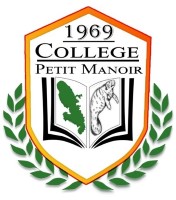 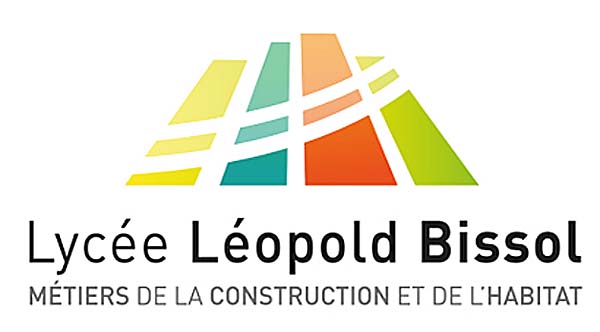 * Classes concernées par l’expérimentation
On remarque dans un premier temps une concordance entre les compétences travaillées au collège et au lycée en Physique-Chimie :
Points communs
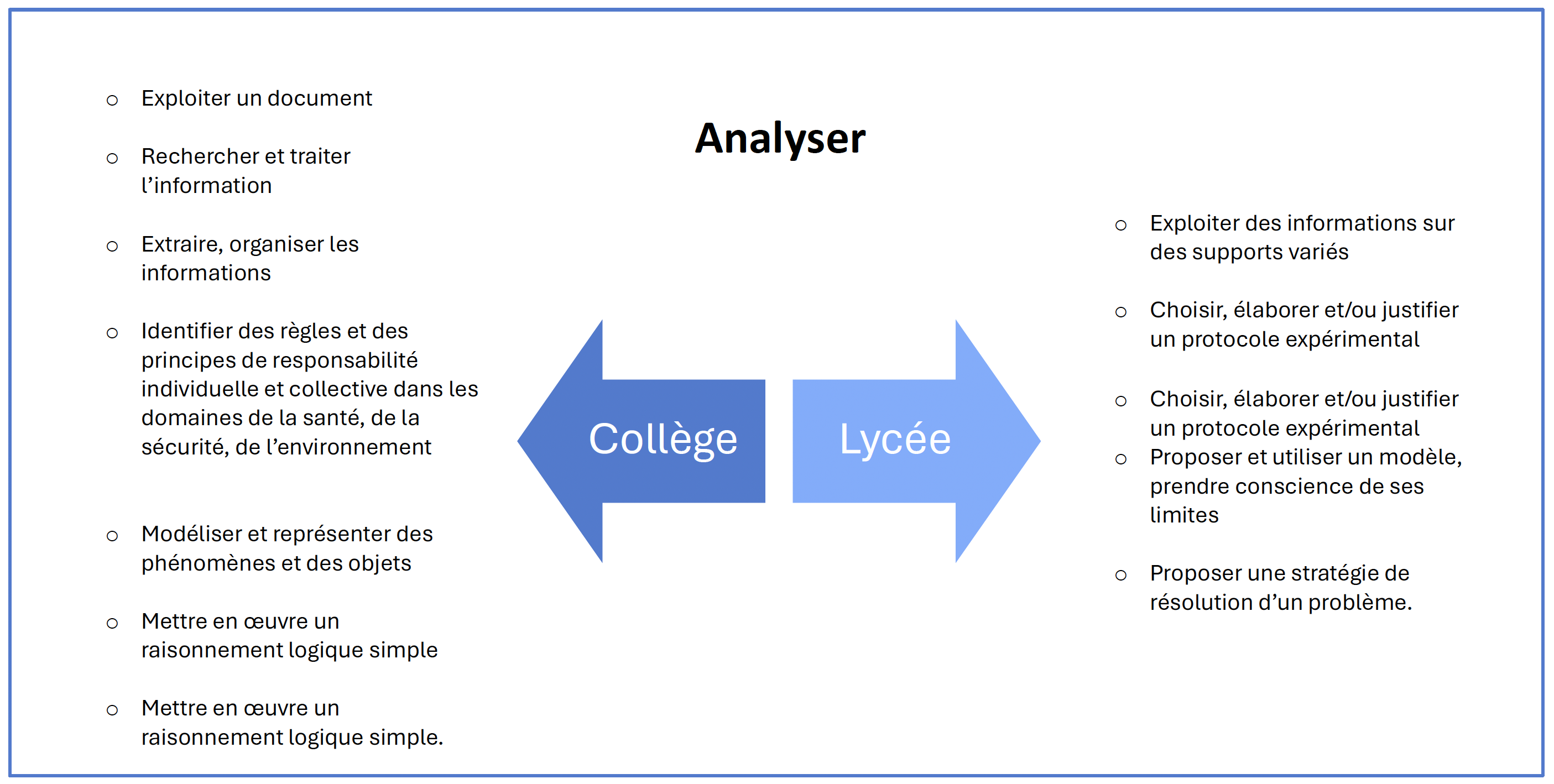 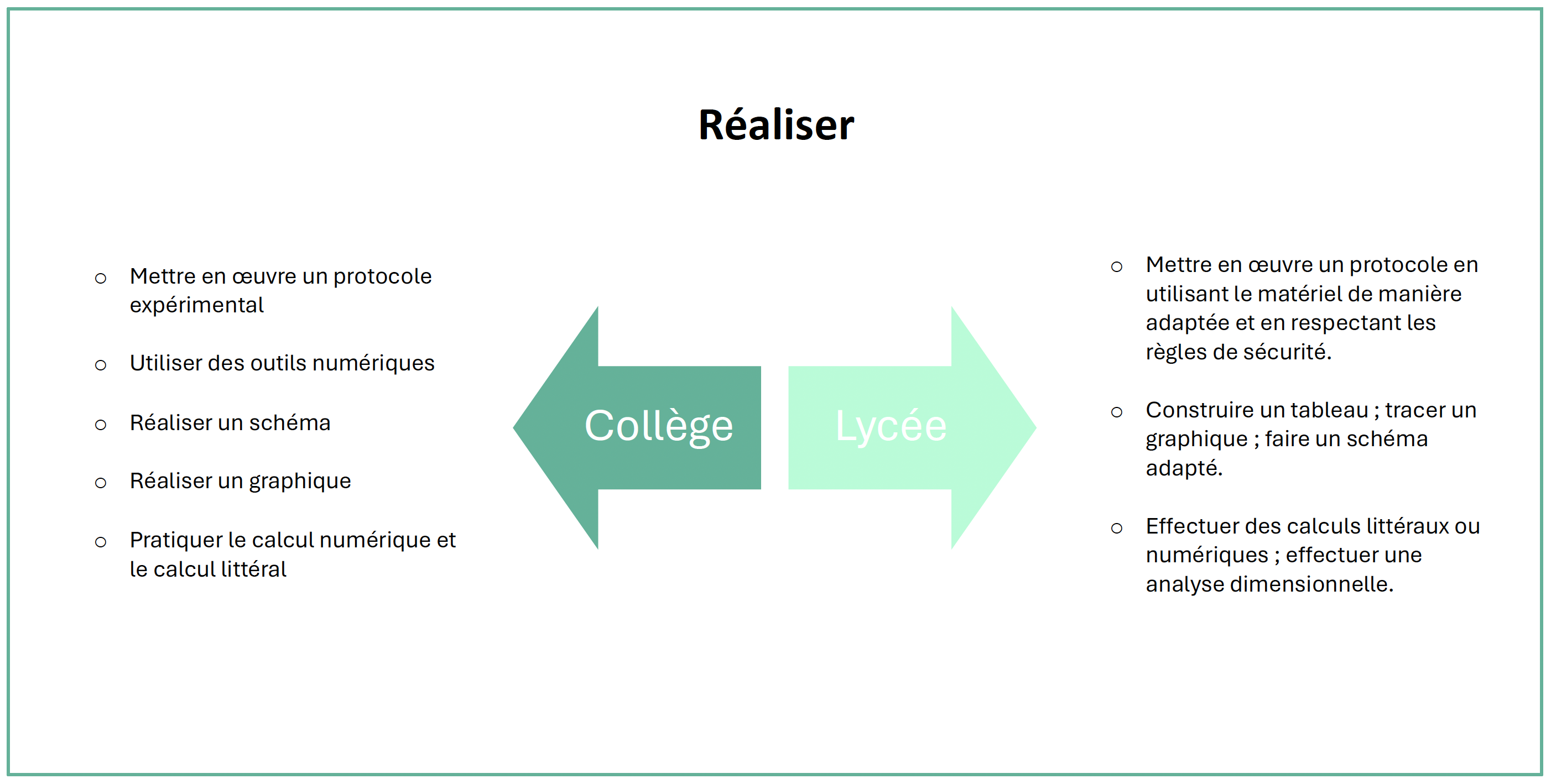 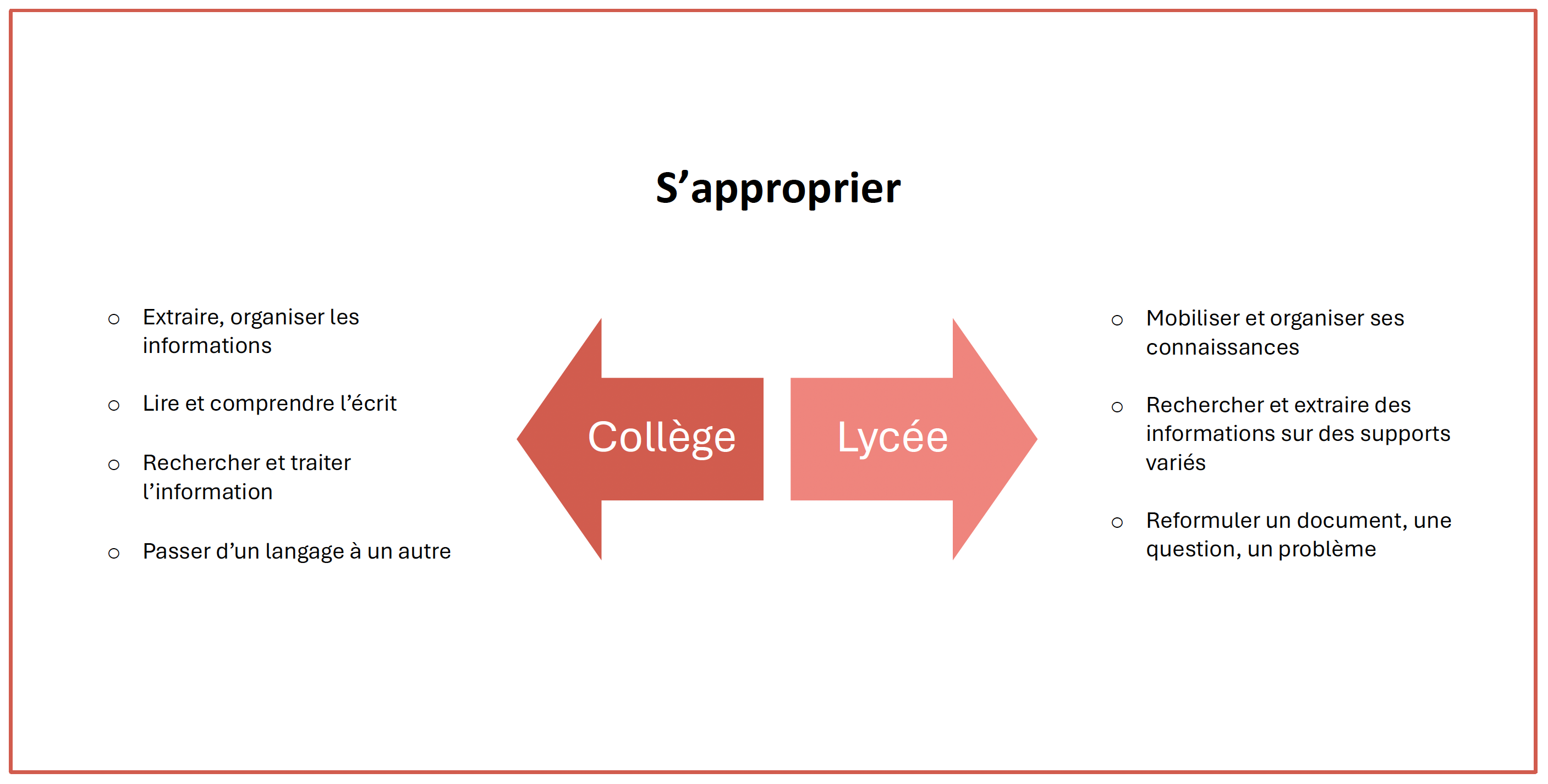 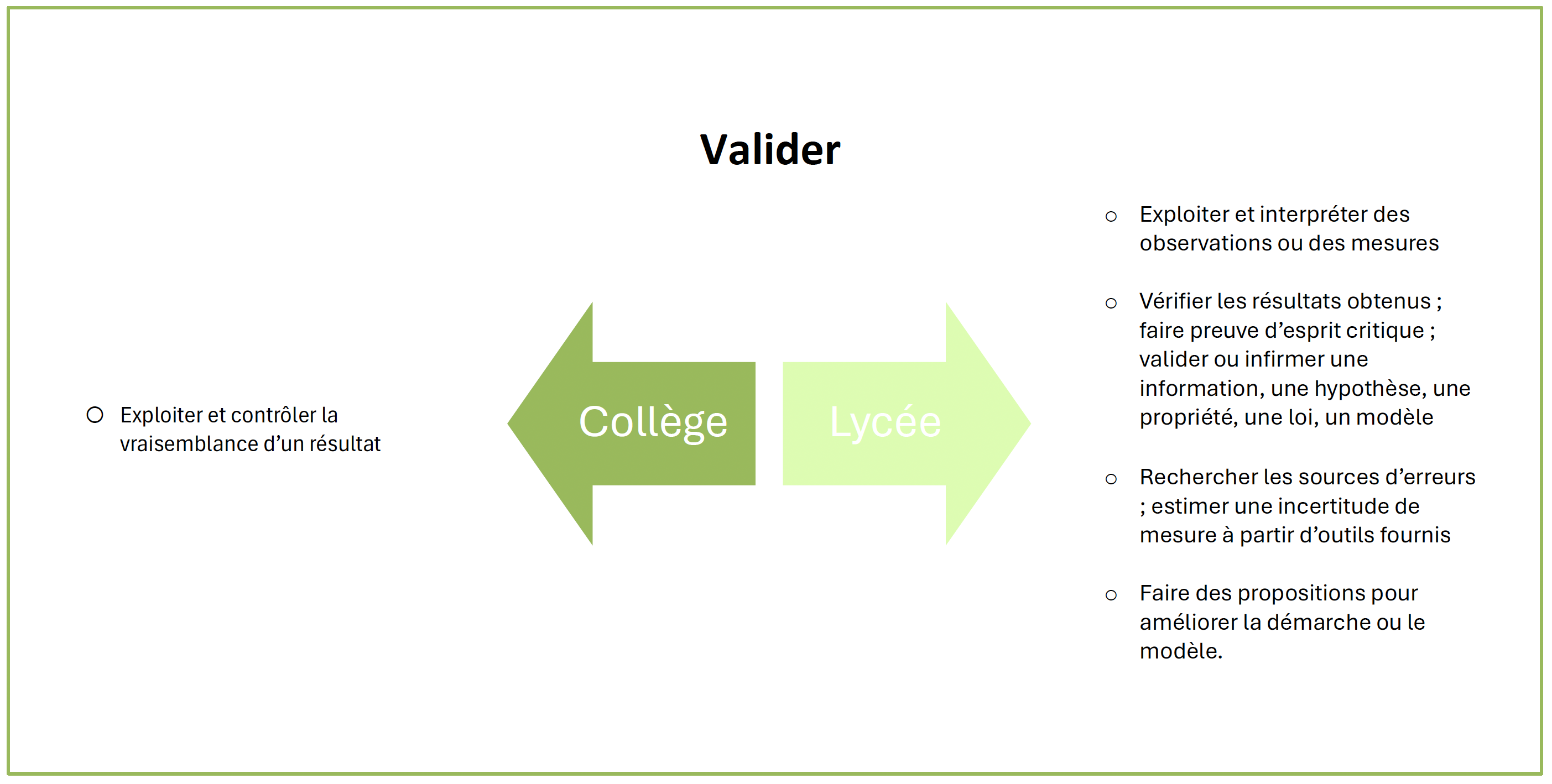 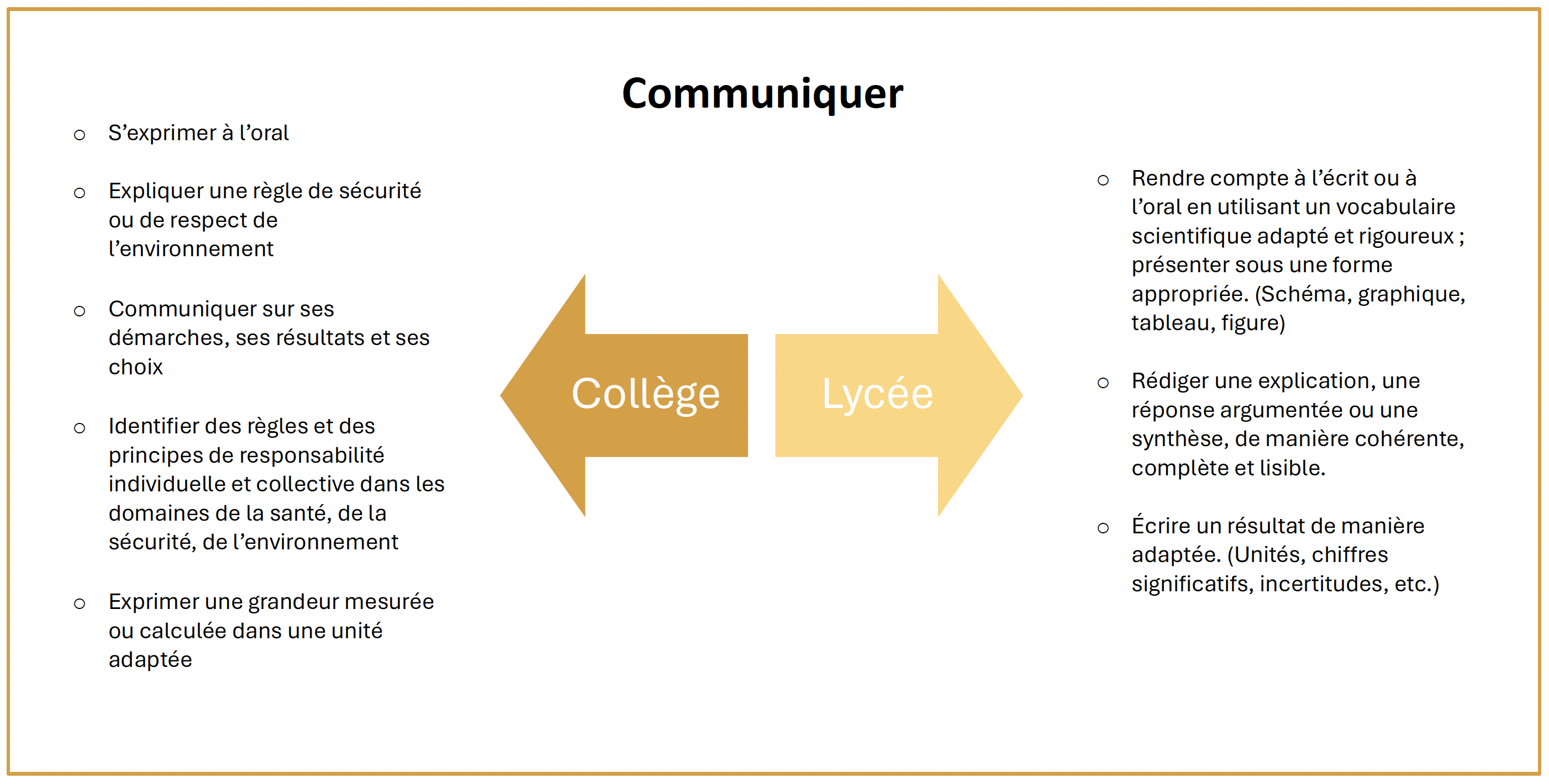 Compétences
Cliquer sur les petits ronds pour développer et sur le signe interdiction à la couleur correspondante pour retourner en arrière !
On observe dans un second temps que les notions et les capacités s’articulent autour des mêmes 4 thèmes au collège et au lycée.
Points communs
Prolongement et complémentarité des notions et capacités
Collège
Lycée
Notions/Capacités
1H30 de 
Physique-Chimie par semaine
Entre la classe de 3ème et la classe de 2nde, on observe 3 situations :
Les notions étudiées en 3ème sont les mêmes qu’en 2nde
Exemple : Thème – Organisation et transformation de la matière



Les notions étudiées en 3ème sont réinvesties en classe de 2nde mais de façon plus approfondie
Exemple : Thème – Signaux




Les notions étudiées en 3ème ne sont pas réinvesties en 2nde mais en classe de 1ère et/ou Terminale
Exemple : Thème – L’énergie et ses conversions
Différences
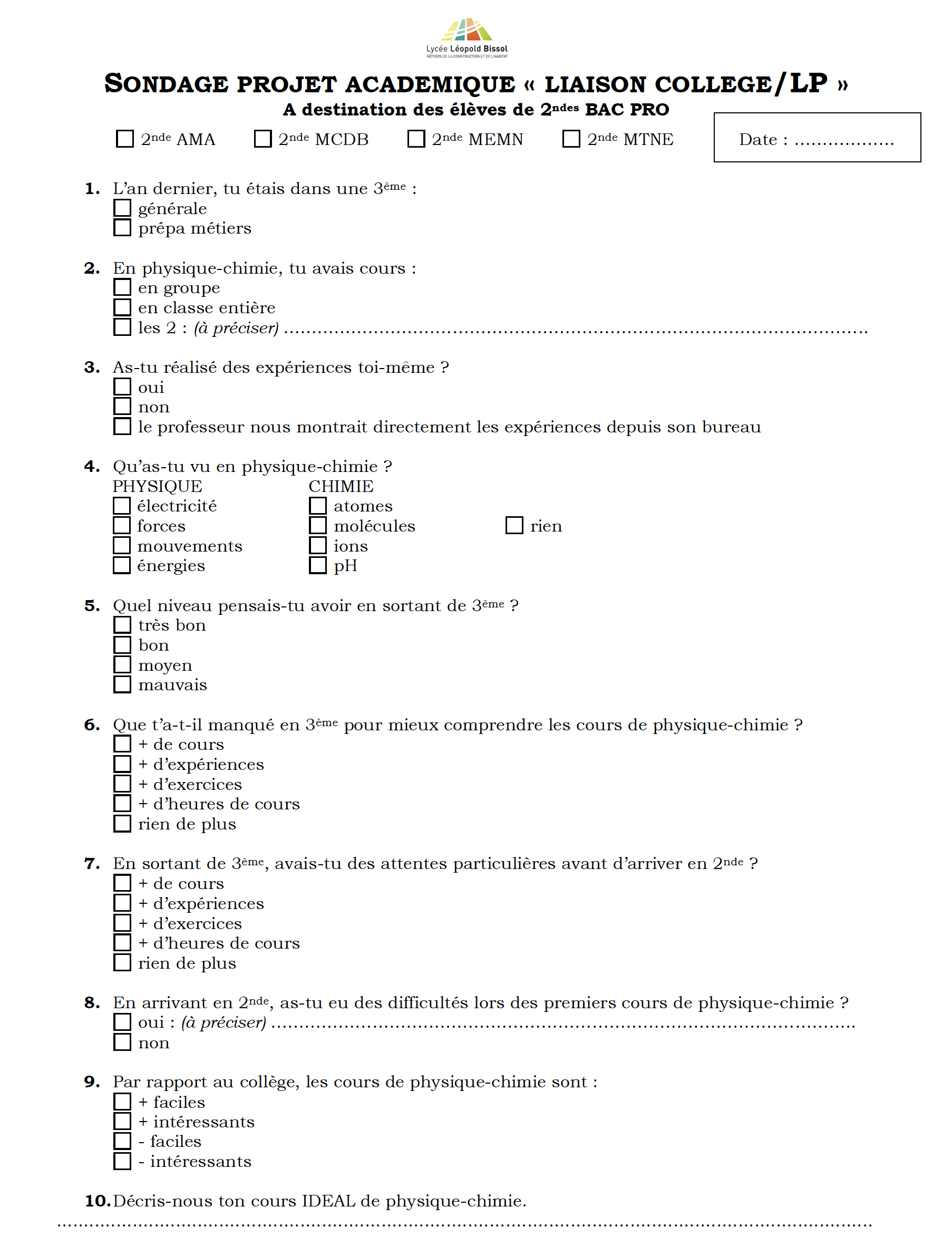 Sondage
Le sondage* ci-contre a été proposé à tous les élèves afin d’évaluer le passage de la 3ème à la 2nde Bac Pro à travers plusieurs facteurs (provenance, programme, niveau, pratiques,…).


Sondage 2ndes
*Sondage réalisé auprès de 70 élèves de 2nde BP
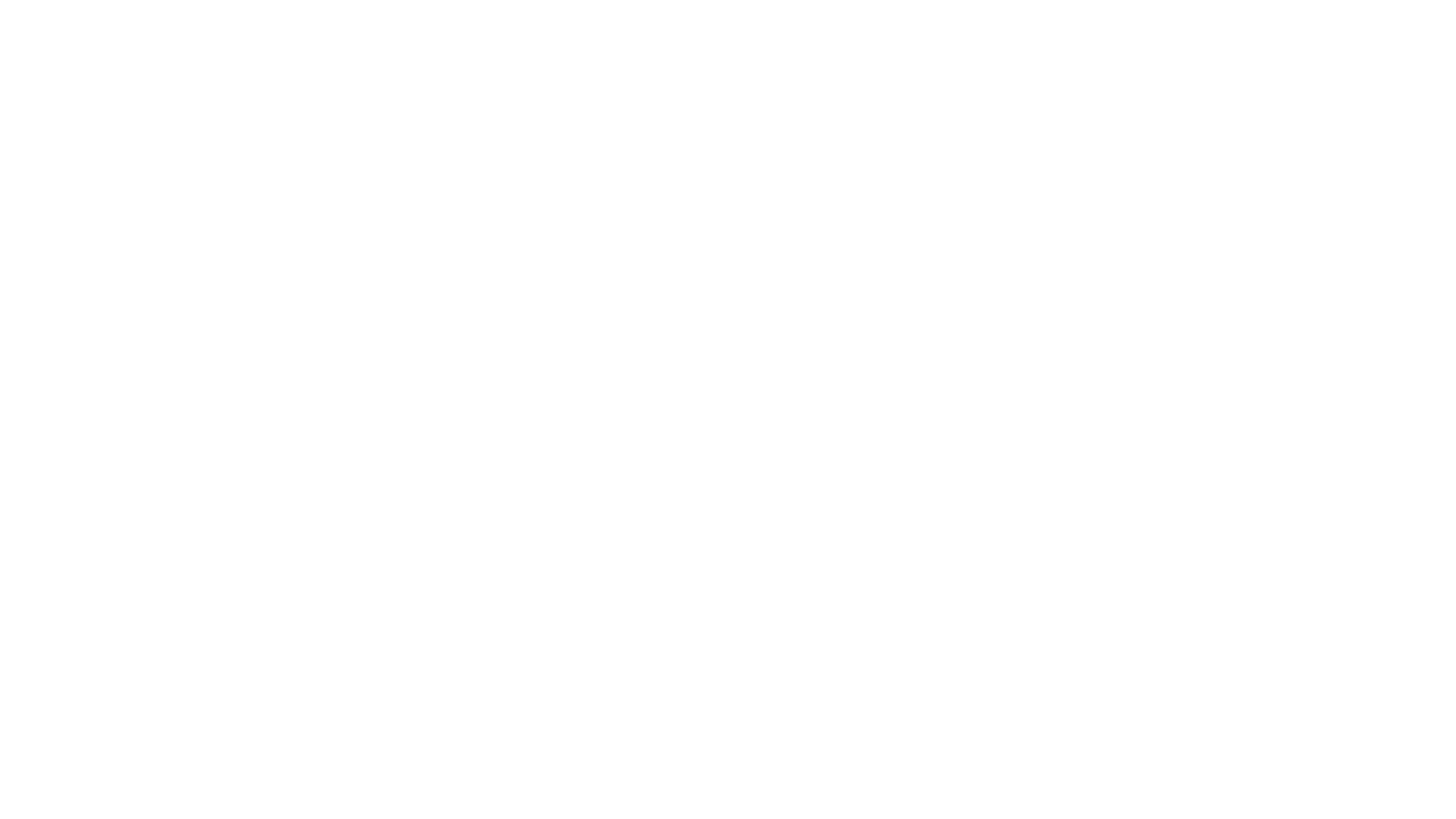 Résultats du Sondage
En sortie de 3ème…
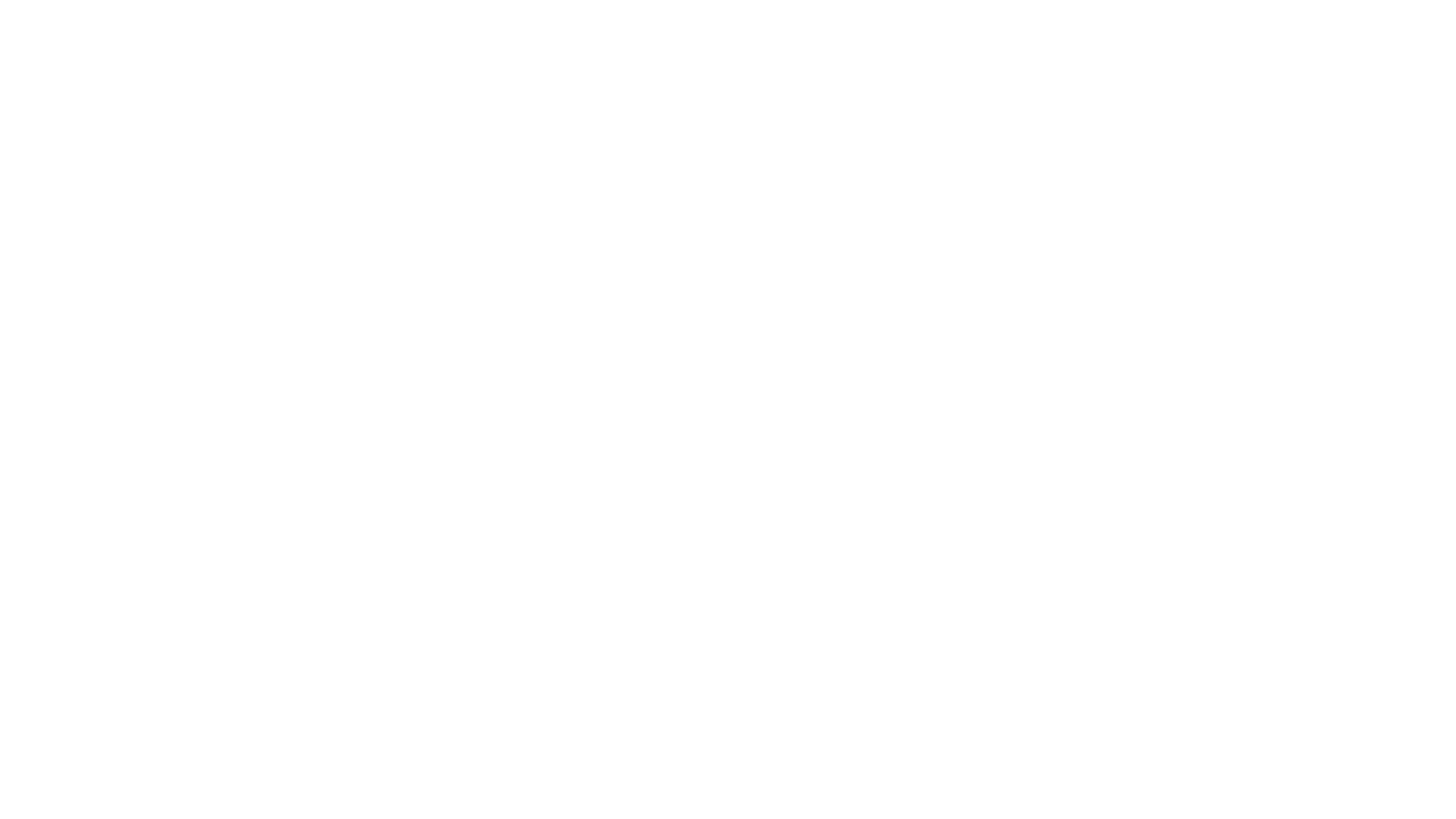 Résultats du Sondage
Arrivée en 2nde…
Et le cours IDEAL de physique-Chimie pour un élève arrivant en 2nde ?
+ d’expériences
+ d’explications
+ de vidéos (ex : c’est pas sorcier)
+ de chimie 
+ d’heures
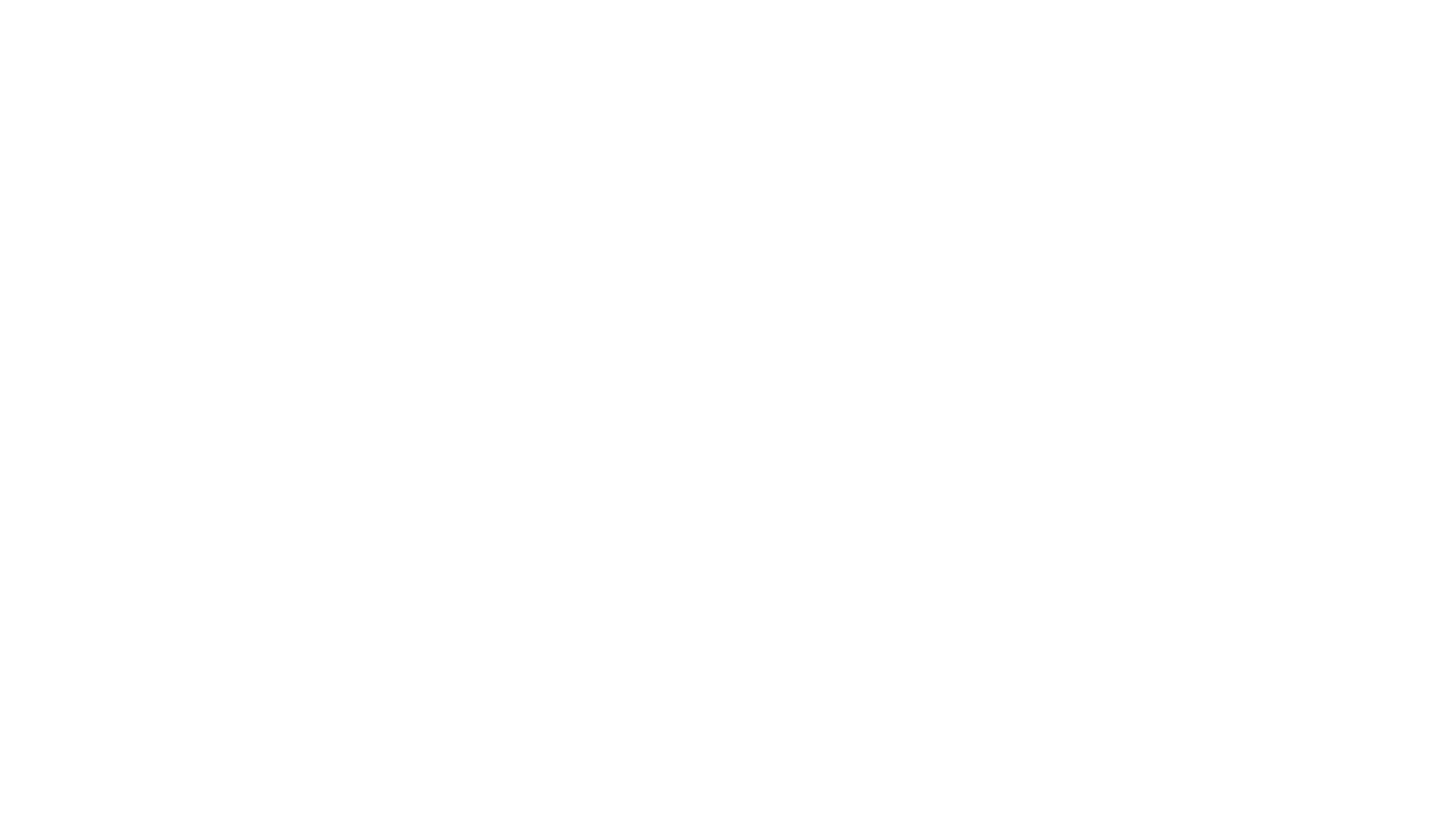 Immersions dans un cours de 3ème et un cours de 2nde
Remarques : 

Même mode opératoire en collège et en lycée.

En 3ème : les élèves sont curieux de découvrir de nouvelles notions, posent des questions et sont très attentifs face aux expériences réalisées par le professeur.

En 2nde : les élèves maîtrisent le vocabulaire de la notion abordée ainsi que le matériel à utiliser. Ils ont néanmoins quelques appréhensions quand arrive le moment de manipuler.
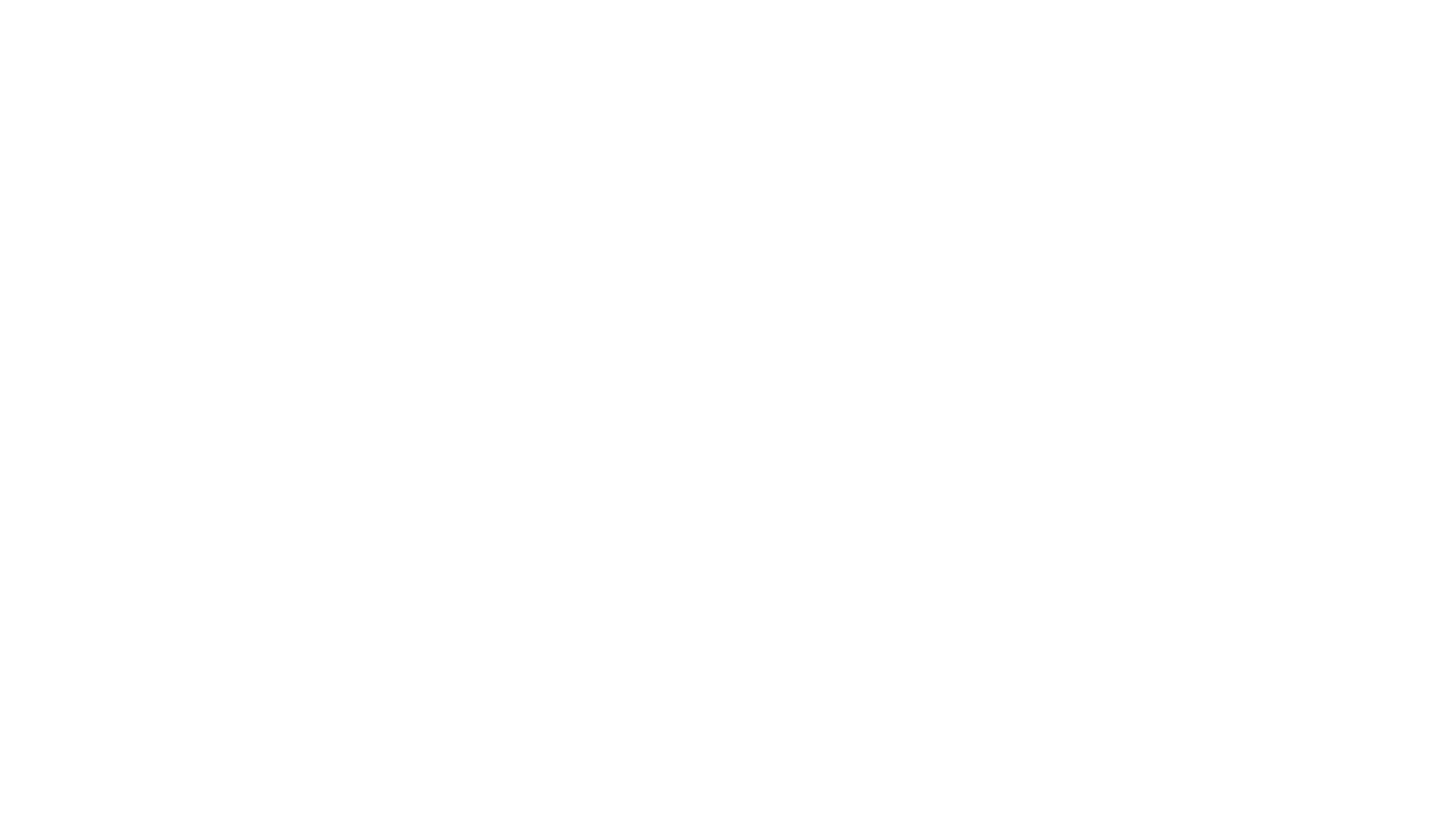 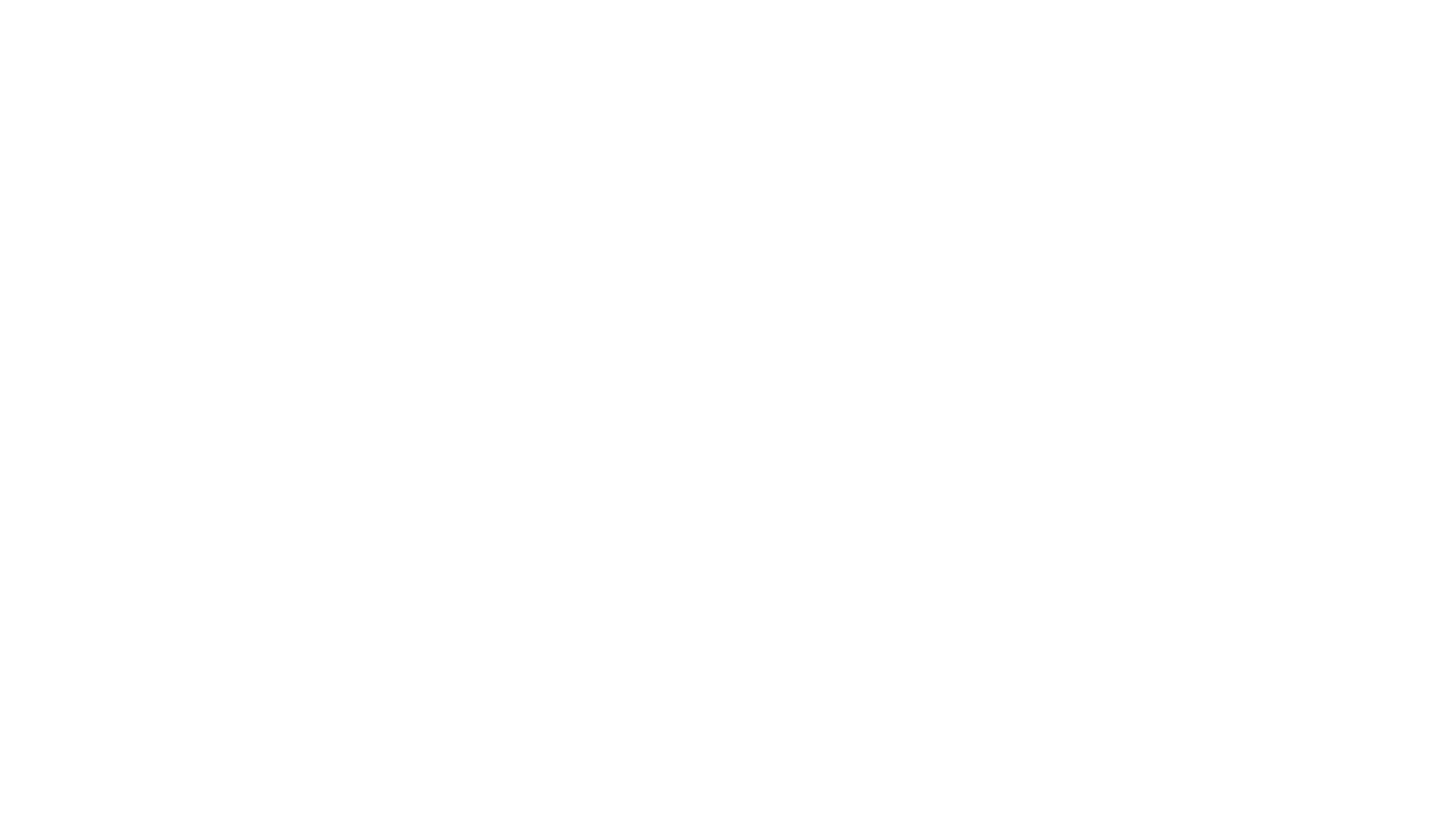 Conclusion et axes d’amélioration
Pas de différences importantes entre les compétences et les notions demandées en 3ème et en 2nde 

 L’année de 2nde sert d’année de consolidation et de renforcement des acquis de 3ème, ce qui permet d’aborder des notions liées au domaine professionnel des élèves
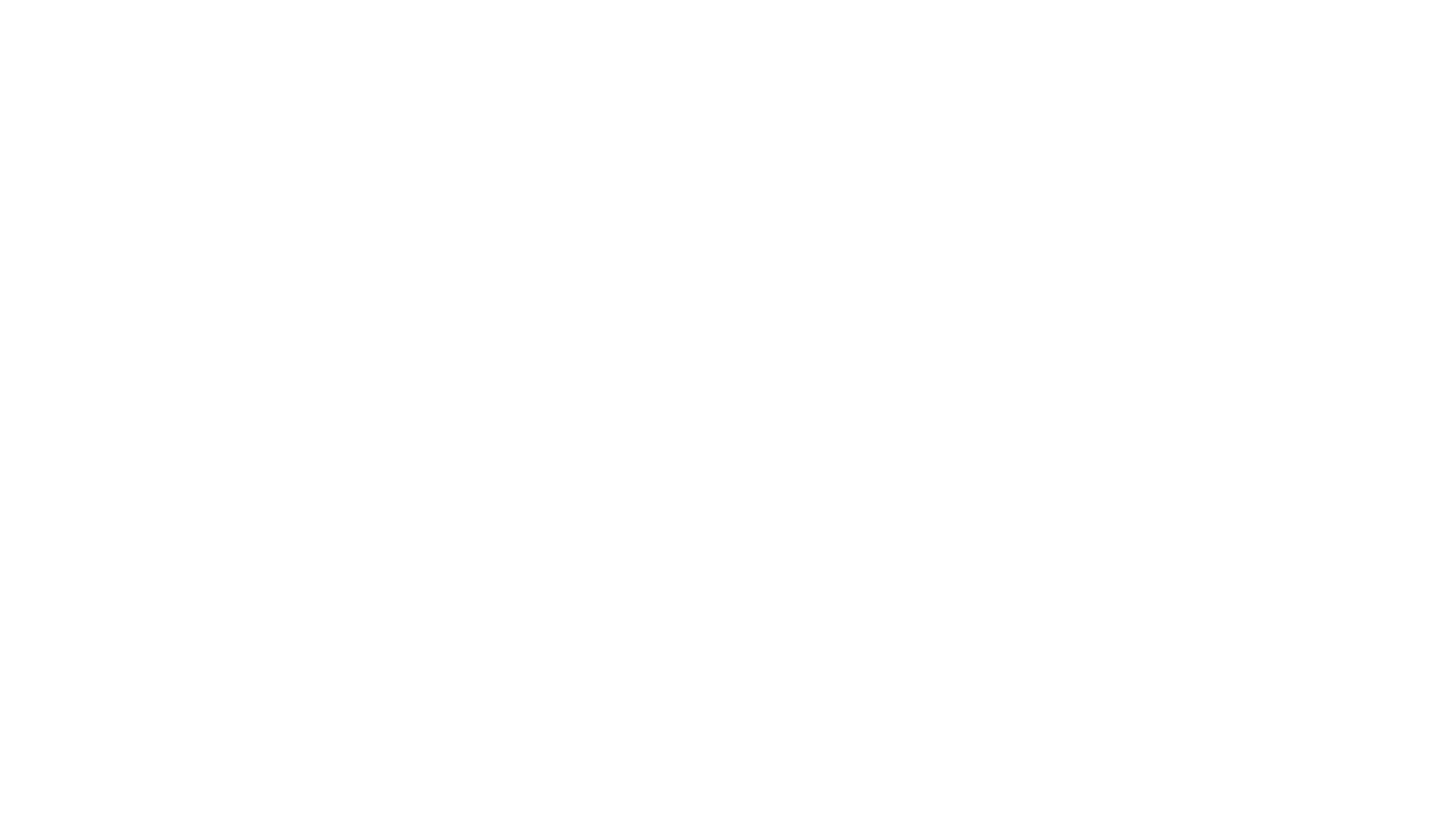 Comment améliorer la continuité de formation entre la 3ème et la 2nde ?
Evaluer dès l’arrivée en 2nde pour adapter la pédagogie (évaluations diagnostiques) 
Augmenter le travail en autonomie en 3ème (démarches d’investigations par exemple)
Multiplier les stages immersifs